ТЕМА 2. (Не)виправдання: чому виникає корупція?
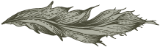 План
Теорії походження корупції
Причини долучення до корупції
2
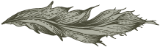 Кейс:Корупція в Європарламенті
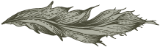 Presentation title
3
[Speaker Notes: Ми звикли сприймати корупцію виключно як проблему бідних, економічно не розвинутих країн, але насправді вона може проявляти себе будь-де. Так, гучний корупційний скандал стався в «серці» Євросоюзу – Брюсселі (Бельгія).]
Бельгійська поліція 9 грудня 2022 року затримала грецьку віцепрезидентку Європарламенту Єву Кайлі, а також п’ятьох інших осіб. Прокуратура звинуватила їх у корупції, відмиванні грошей, створенні злочинного угруповання, а також спробі чинення впливу з-за кордону.
Кайлі висунули підозру в незаконному лобіюванні інтересів Катару, оскільки на одному із засідань вона голосувала за полегшення візового режиму з Катаром, попри те, що взагалі не мала права голосу з цього питання
Прокуратура Бельгії заявила: «Підозрюється, що третім сторонам, які займають політичні та/або стратегічні посади в Європейському парламенті, платили великі суми грошей або пропонували значні подарунки, щоб вплинути на рішення парламенту». Під час 16 обшуків у Брюсселі конфіскували зокрема 600 тисяч євро готівкою, а в квартирі віцепрезидентки слідчі знайшли сумки з грошима.

Єву Кайлі відсторонили від виконання обов’язків у Європарламенті, призупинили її членство у фракції та виключили з партії
[Speaker Notes: Цей приклад демонструє, що корупція – більш поширене та небезпечне явище, ніж ми звикли думати. Незважаючи на боротьбу у вигляді прийняття антикорупційних реформ та створення продуманої антикорупційної системи, вона все одно може проявляти себе в різних місцях та формах.]
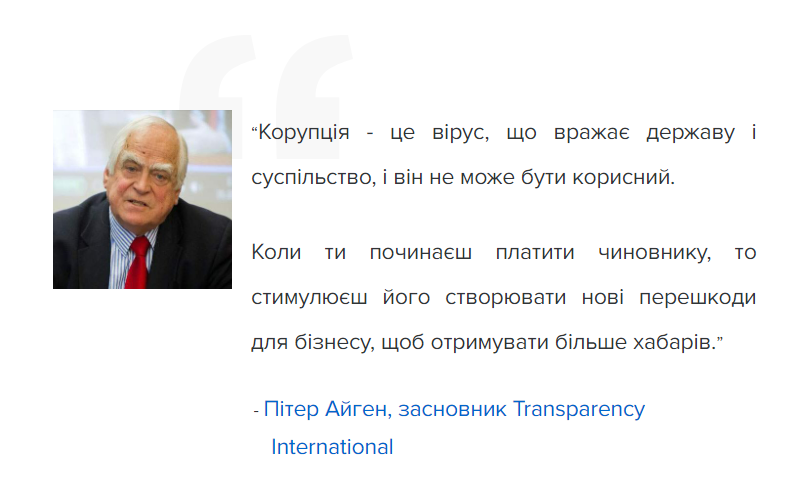 [Speaker Notes: Дійсно, корупція схожа на вірус. Після появи перших випадків корупції зупинити її поширення складно.
Як ми побачили в першій темі модуля, ця хвороба існує тисячоліттями й людство має доволі низький імунітет до неї.]
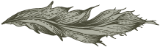 І. Теорії походження корупції
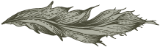 Presentation title
7
[Speaker Notes: Корупція схожа на вірус. Після появи перших випадків корупції зупинити її поширення складно. Ця хвороба існує тисячоліттями, і людство має доволі низький імунітет до неї. Чим обумовлене таке стрімке поширення та настільки складне її лікування? Саме в цій частині курсу знайдемо відповіді, розглянувши причини виникнення й існування феномену корупції. Це складне явище лише нещодавно почали вивчати комплексно, а не як частину якоїсь однієї дисципліни. У науковій спільноті є декілька теорій, що намагаються пояснити корупцію та її природу:]
Теорія «Принципал-Агент»
Цю теорію в 1976 році сформулювали американські економісти Майкл Дженсен та Вільям Меклінг. В основі – взаємодія між тим, хто делегує завдання (науковці використовують поняття «Принципал»), та безпосереднім виконавцем («Агент»).
Зазвичай той, хто делегує завдання, займає вище місце в ієрархії, проте володіє меншою кількістю інформації, ніж виконавець. Останній же може використовувати цю інформацію як для виконання завдання, так і задля власних інтересів. 
Ця теорія передбачає, що іноді державні службовці, які мають захищати інтереси громадськості, використовують наявні ресурси не за призначенням, а для власної вигоди, зловживаючи відсутністю контролю. Таким чином виникає корупція: Агент зраджує інтересам Принципала заради власних.
8
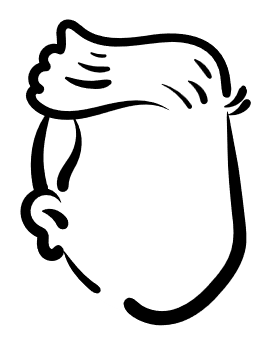 Принципали – це правителі:
делегує завдання
займає вище місце в ієрархії
володіє меншою кількістю інформації
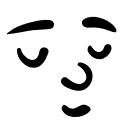 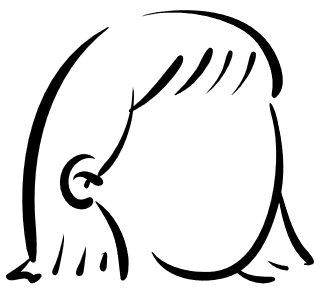 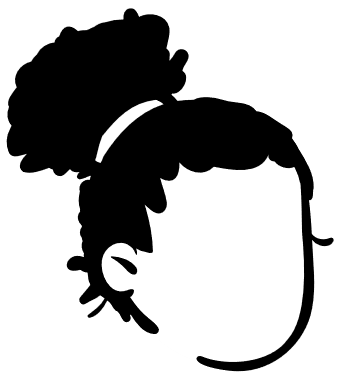 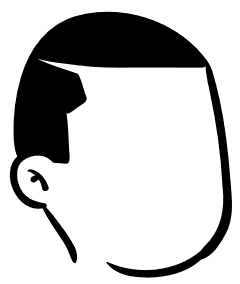 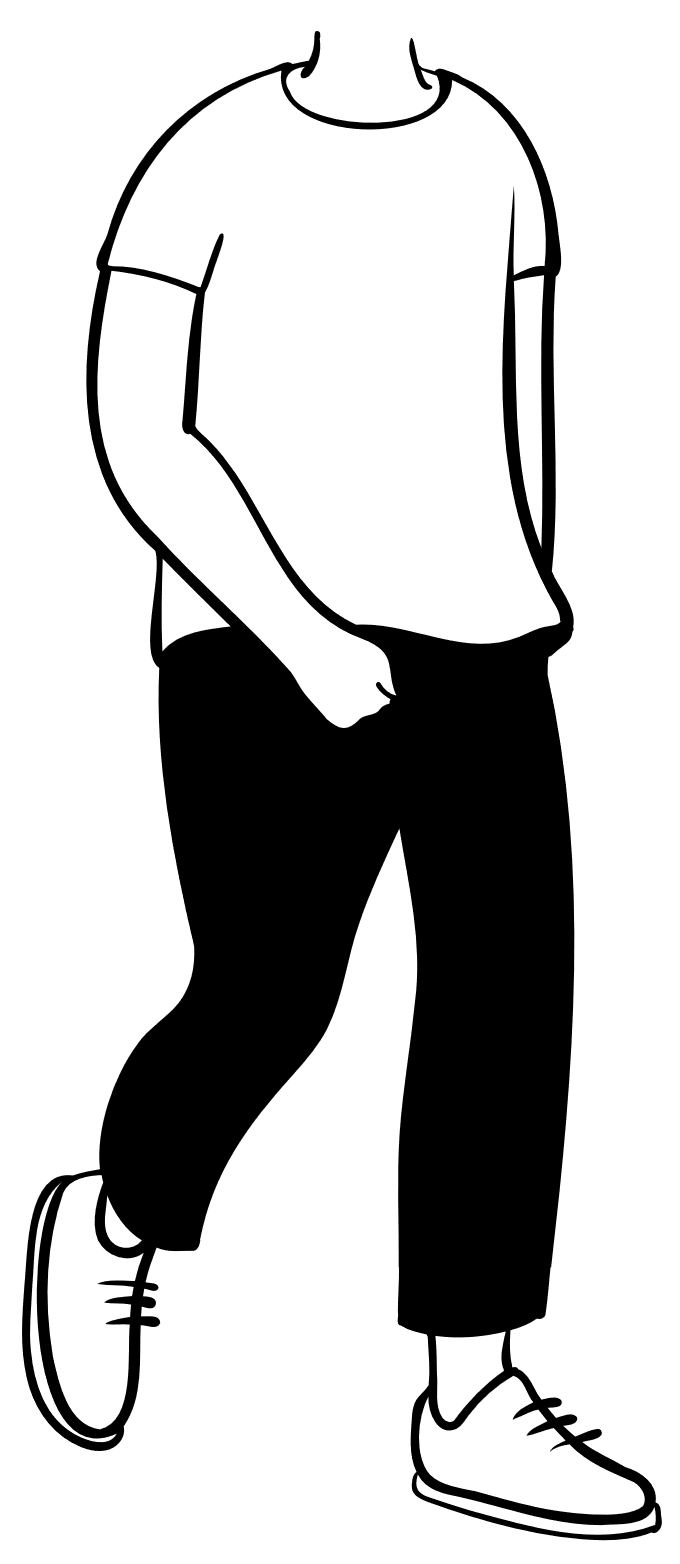 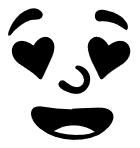 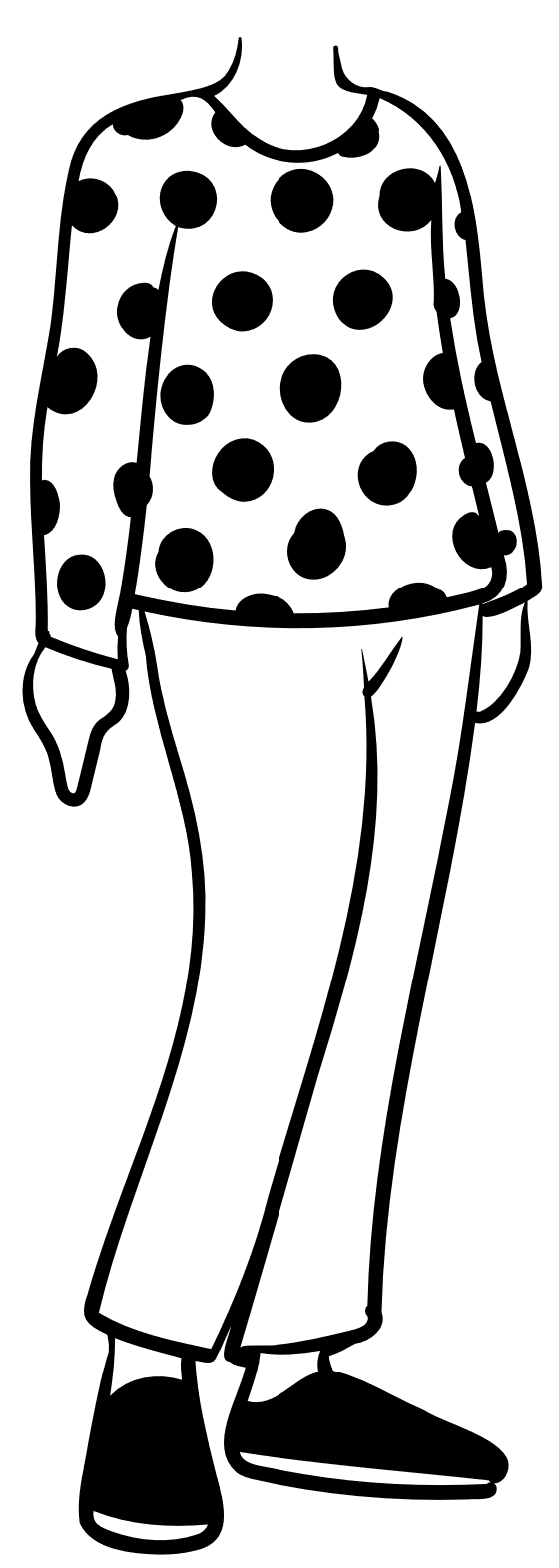 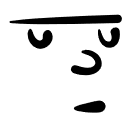 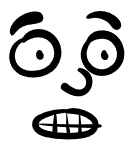 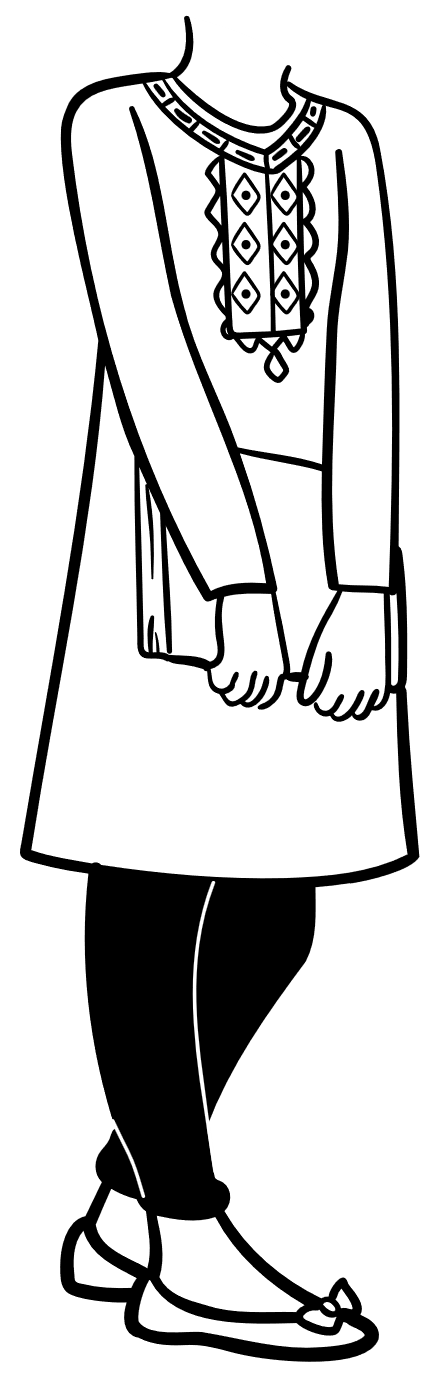 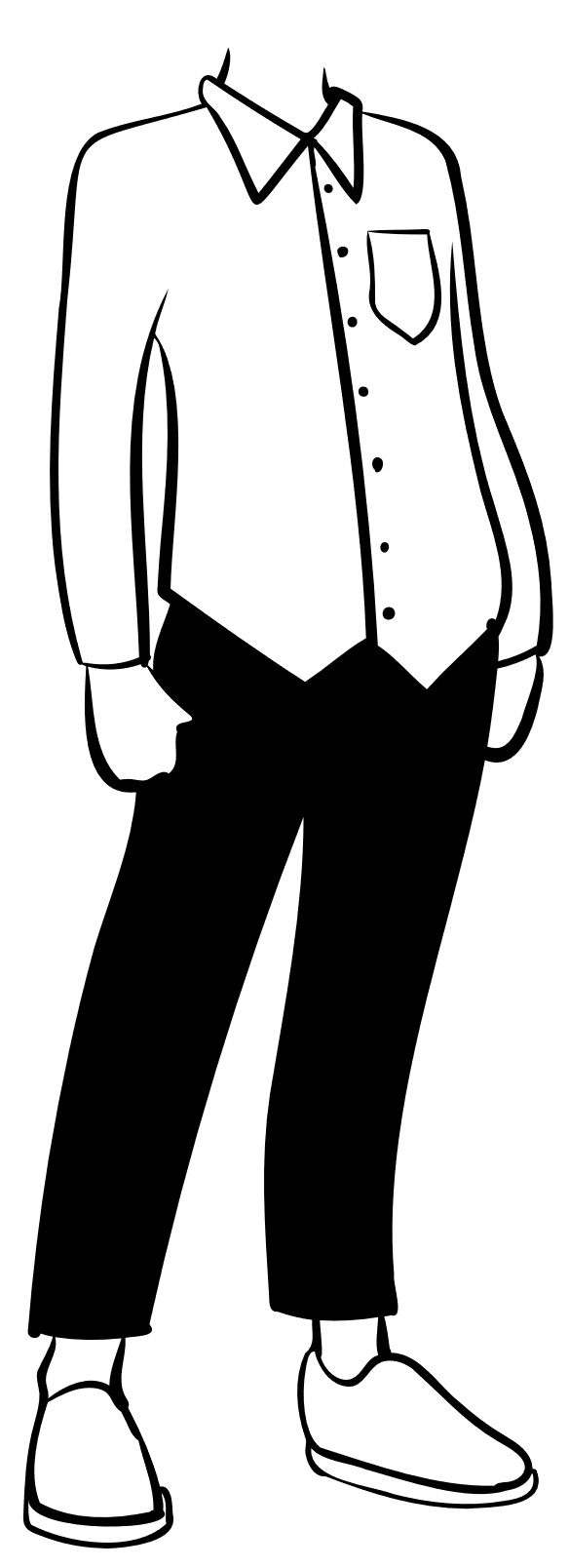 Проблема корупції виникає виключно на стороні Агента. У межах цього підходу проблема «Принципал-Агент» ґрунтується на двох положеннях: 
1. Принципал та Агент мають різні інтереси; 
2. Агент має більше інформації, ніж Принципал – інформаційна асиметрія;
Агенти – це  бюрократи/ чиновники/ виконавці/ громадяни:
безпосередній виконавець
займає нижче місце в ієрархії
володіє більшою кількістю інформації
[Speaker Notes: У класичному розумінні Принципали – це правителі, а бюрократи/чиновники/виконавці – це Агенти. У другій моделі правителі позиціонуються як Агенти, а громадяни – як Принципали. Важливо зазначити, що, застосовуючи підхід «Принципал-Агент», – незалежно від того, як описана модель їхніх відносин, – аналітики вважають, що проблема корупції виникає виключно на стороні Агента. У межах цього підходу проблема «Принципал-Агент» ґрунтується на двох положеннях: по-перше, Принципал та Агент мають різні інтереси; по-друге, Агент має більше інформації, ніж Принципал (інформаційна асиметрія)]
Унаслідок інформаційної асиметрії Принципал не має можливості досконало відстежувати дії Агента, а тому Агент має певну свободу дій, якою може скористатися у власних приватних інтересах. Ці положення становлять «фундаментальні складові корупції» та в результаті дають відому формулу:
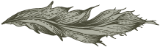 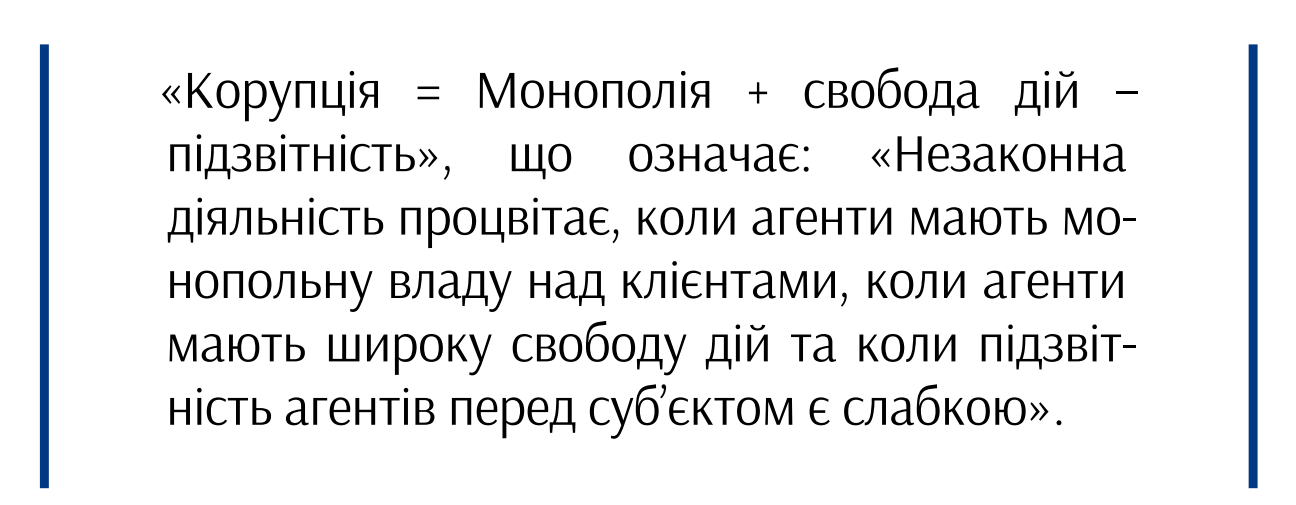 Теорія «Принципал-Агент»
Згідно цієї теорії прозорість та підзвітність державних службовців є ключем для вирішення проблеми корупції. Також важливим елементом в питанні вирішення пролеми корупції згідно цієї теорії є зменшення дискреційних повноважень державних службовців - тобто обмеження варіативності в переліку можливих прийнятих ними рішень.
11
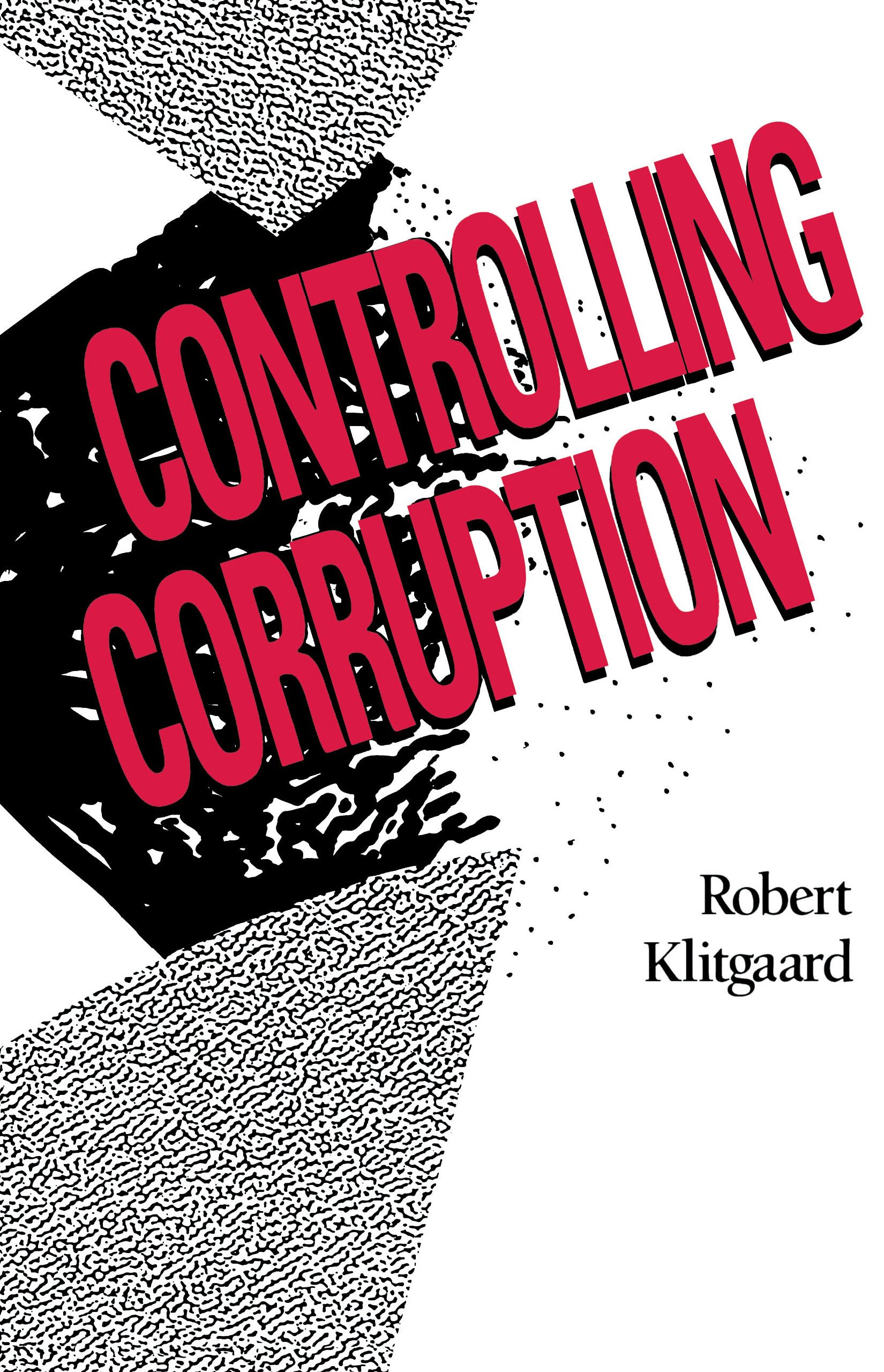 Роберт Клітгард, американський вчений і автор однієї з культових книг про корупцію “Controlling Corruption”, виявляє політичні витрати корупції:

Нерівність (ресурси перерозподіляються багатими та впливовими)

Корупція спричиняє масову недовіру, яка здатна дестабілізувати політичний режим

Покарання для корумпованих посадовців:
Позбавлення посади 
Вибір покарання відповідно до їх шкідливих впливів
12
[Speaker Notes: Унаслідок корупція руйнує потенціал зростання чи інші аспекти економіки та суспільства. Шкідливі 
ефекти від неї значно перевищують соціально позитивні результати.]
Теорія колективної дії
Дає альтернативне пояснення, чому системна корупція часто зберігається всупереч антикорупційним реформам і є настільки живучою в деяких країнах, попри їхні спроби боротися з нею. 
Ця теорія розглядає системну корупцію як колективну проблему, оскільки люди раціоналізують власну поведінку й обирають тактику дій на основі уявлення, що інші будуть робити в подібній ситуації
13
[Speaker Notes: Не заперечує всіх ідей, запропонованих теорією «Принципала-Агента». Вона визнає користь ефективних режимів моніторингу та покарання як засобів для боротьби з корупцією, проте ставить під сумнів ідею того, що в суспільствах обов’язково є група людей, які хочуть діяти як «Принципали» та забезпечувати ці режими моніторингу та покарання]
«Ну, якщо всі навколо здаються корумпованими, то чому мені не бути корумпованим?»
Доки корумпована поведінка є очікуваною, слід чекати, що абсолютно всі будуть діяти саме так. Тобто, якщо громадяни впевнені, що за можливості інші будуть долучатися до корупційних практик.
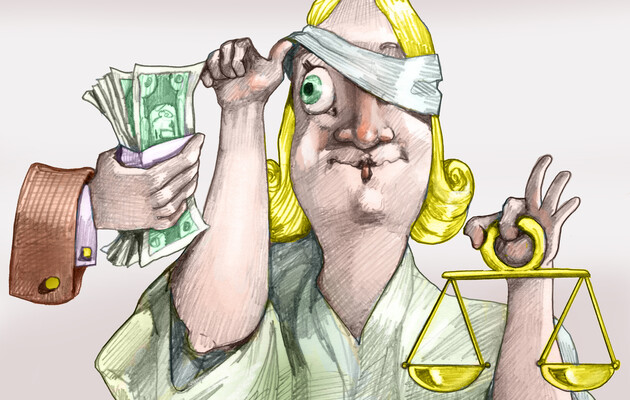 14
[Speaker Notes: Ця теорія розглядає системну корупцію як колективну проблему, оскільки люди раціоналізують власну поведінку на основі уявлення, що інші будуть робити в подібній ситуації. Коли корупція стає соціальною нормою, усі починають сприймати її як спосіб досягнення бажаного результату.
Люди усвідомлюють, що масово поширена корупція — це погано, але теж ідуть на корупційні дії, бо вважають, що «немає сенсу бути єдиною чесною людиною в корумпованій системі». 
Наприклад, брати чи давати хабарі й отримувати від цього короткострокові вигоди, вони діятимуть аналогічно, адже не захочуть бути «лузерами». Простіше головну ідею цієї теорії можна описати фразою: «Ну, якщо всі навколо здаються корумпованими, то чому мені не бути корумпованим?»]
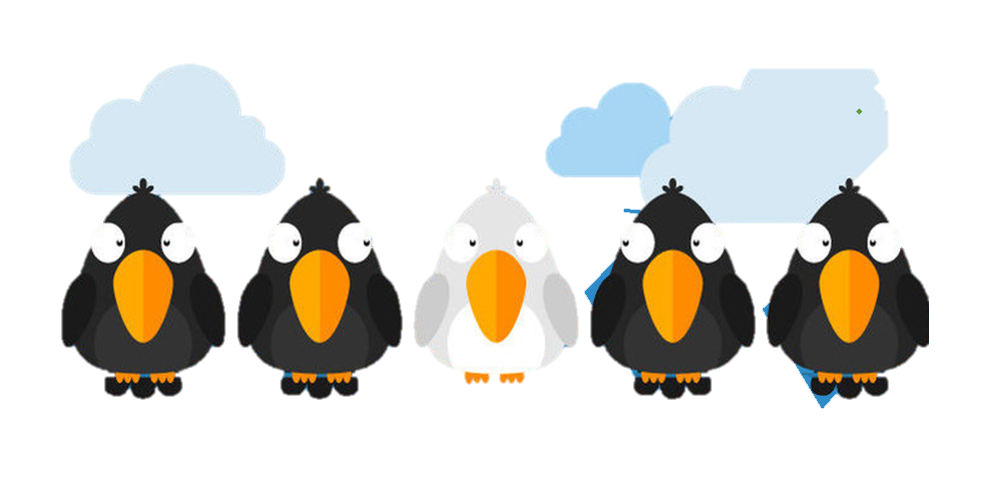 Важливо зазначити, що так відбувається, навіть якщо більшість учасників не толерує корупції та морально засуджує корупційні практики, а також усвідомлює, що суспільство зазнає довгострокових втрат від цього.                              Тобто люди розуміють, що масово поширена корупція – це погано, але теж йдуть на недоброчесні дії, бо вважають, що «немає сенсу бути єдиною чесною людиною в корумпованій системі.
15
Для боротьби з корупцією за таких обставин необхідні колективні та скоординовані підходи.
Найбільш дієвими прихильники цього підходу вважають заходи, які допоможуть зрозуміти, що «в місті нові правила» та переконати людей, що їхні співгромадяни будуть діяти в доброчесний спосіб. Відповідно, людина може чинити так само доброчесно, не програвши водночас.
16
[Speaker Notes: Інституційна чи організаційна культура корупції призводить до нормалізації корупційних практик як на суспільному, так і на індивідуальному рівні, а також до безкарності за порушення або ігнорування антикорупційних правил. У ситуації, коли корупційна поведінка є очікуваною, ніхто не візьме на себе ролі борця з корупцію, адже не хоче “програти” в цій грі.]
Інституційна теорія
Використовує для пояснення корупції в державному секторі такі аспекти, як верховенство права, роботу державних структур, чітко визначені антикорупційні норми, незалежні антикорупційні установи. Якщо вони є й злагоджено працюють, у корупції значно менше шансів.
Корупція займає ніші органів влади, які працюють неефективно. Непрозора робота органів влади, складна адміністративна система – це сприятливе поле для зловживань. 
Корупцію на інституційному рівні можна зменшити, посиливши самі інституції, їх прозорість та підзвітність.
17
[Speaker Notes: Інституційна теорія використовує для пояснення корупції в державному секторі такі аспекти, як верховенство права, роботу державних структур, чітко визначені антикорупційні норми, незалежні антикорупційні установи. Якщо вони є й злагоджено працюють, у корупції значно менше шансів. Згідно з інституційною моделлю корупція займає ніші органів влади, які працюють неефективно. Непрозора робота органів влади, складна адміністративна система – це сприятливе поле для зловживань. Якщо людина знає, наприклад, що через бюрократичну тяганину довідку доведеться чекати від кількох днів до кількох тижнів, вона охоче дасть хабар за пришвидшення процесу. Корупцію на інституційному рівні можна зменшити, посиливши самі інституції, їх прозорість та підзвітність.]
Центром уваги інституційного підходу є соціальний світ
«Структура» передбачає з часом упорядкований характер соціальних і політичних відносин, той факт, що поведінка має тенденцію набувати впорядкованого характеру. Прикладами структур є закони, правила, регулювання (формальні й неформальні) та норми, угоди й спільні цінності, а також покарання, примус, управління, урядування тощо. За цим визначенням інститути є системами правил, що структурують порядок дій, які може обирати група акторів
18
[Speaker Notes: Таким чином, центром уваги інституційного підходу є соціальний світ. Ця теорія звертає увагу на структуру чи контекст, умови, у яких здійснюються політичні практики й процеси. «Структура» передбачає з часом упорядкований характер соціальних і політичних відносин, той факт, що поведінка має тенденцію набувати впорядкованого характеру. Прикладами структур є закони, правила, регулювання (формальні й неформальні) та норми, угоди й спільні цінності, а також покарання, примус, управління, урядування тощо. За цим визначенням інститути є системами правил, що структурують порядок дій, які може обирати група акторів]
Інститути впливають на індивідуальну поведінку кількома способами:
сприяють політичному, соціальному та економічному обміну між незалежними суб’єктами шляхом мінімізації трансакційних витрат
втілюючи «правила гри», інституції водночас визначають та обмежують вибір акторів, видозмінюють їхні стратегії. Річ у тім, що інституції зобов’язані діяти згідно з певними нормами та правилами й карати за поведінку, яка їм не відповідає
фундаментально видозмінюють поведінку людей.
Інститут – це сукупність формальних та неформальних правил і норм, які «впорядковують відносини між людьми та різними елементами державної політики й економіки» через обмеження та заохочення певної поведінки.
19
[Speaker Notes: Деякі вчені навіть стверджують, що інституційні норми диктують особисту поведінку. Це означає, що більшість із нас тривалий час дотримується визначених суспільством правил, навіть якщо вони не зовсім відповідають нашим власним інтересам.]
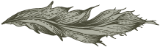 Інституційна корупція приносить вигоду агенту через політичний процес, тож дохід безпосередньо залежить від статусу політика або посади державного службовця, а не приватної особи.
Інституційна корупція вирізняється природою вигоди для державного службовця, надання послуг приватним громадянам і схильністю до дії, а не намірів. Сюди входить така поведінка, я хабарництво, непотизм; незаконне заволодіння суспільними ресурсами для використання їх у приватних цілях. Тоді втрати від інституційної корупції визначаються шкодою, завданою цілям демократичного процесу, – інституційній структурі політичної культури.
Мережева теорія
Розглядає безпосередньо політичну корупцію, яка не тільки здатна відповідати партикулярним (приватним) інтересам, а й завдяки їм процвітає. 
Партикуляризм – спосіб соціальної організації, для якої характерним є систематичний розподіл суспільних благ не на загальних, єдиних для всіх підставах, що віддзеркалює згубний розподіл влади в таких суспільствах. 
У такому випадку ми натрапляємо на колективістські або ієрархічні суспільства, ґрунтовані на організаційному режимі. У них рівне поводження залежить від статусу чи становища в суспільстві, а люди навіть не очікують від держави однакового ставлення; вони розраховують на те, яке надають усім особам того самого статусу.
21
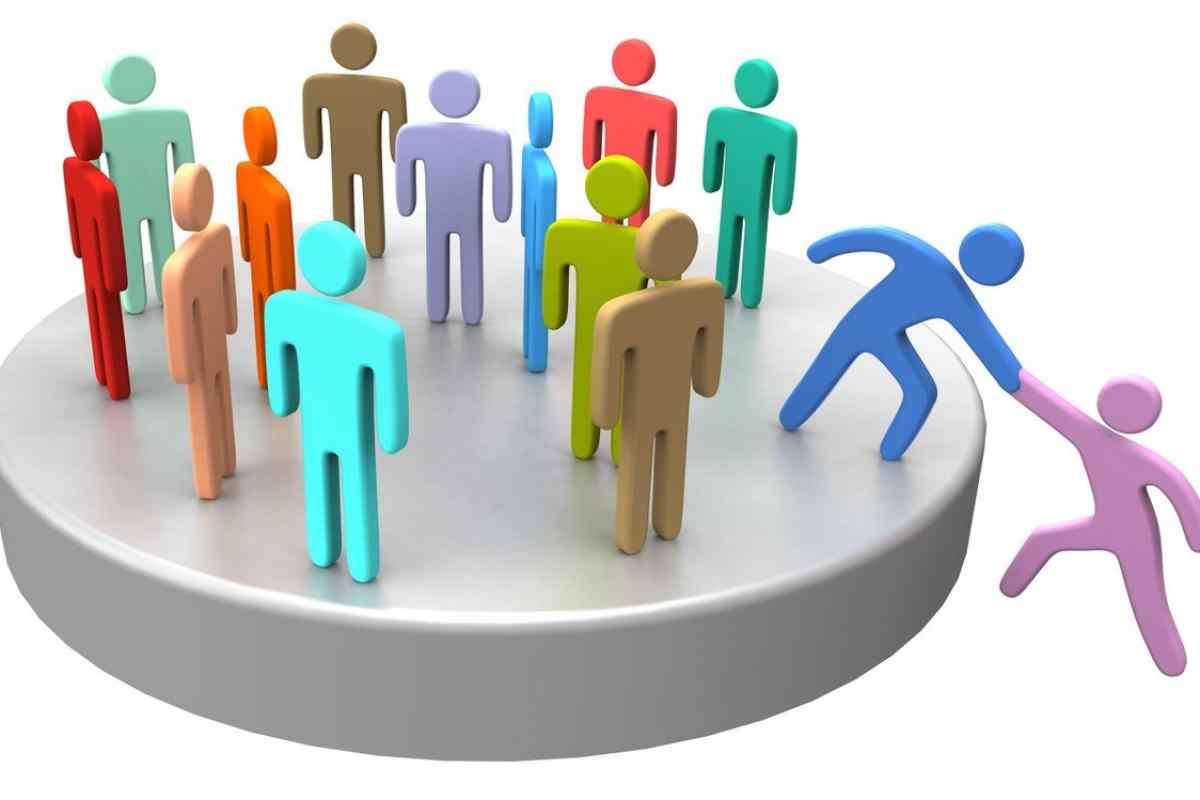 Статус найкраще можна пояснити в термінах розподілу влади, оскільки він відображає відстань індивіда до груп чи мереж, які мають владу.
У партикулярних суспільствах панує культура привілеїв, що робить неоднакове поводження прийнятою нормою в них. Індивідууми борються за належність до привілейованих груп, а не за зміну правил гри.
Хабарі часто є засобом обійти нерівність; для багатьох людей із нижчим статусом хабар посадовцю може бути єдиним способом забезпечити собі справедливе поводження.
22
[Speaker Notes: Статус найкраще можна пояснити в термінах розподілу влади, оскільки він відображає відстань індивіда до груп чи мереж, які мають владу. Інакше кажучи, що ближчий індивід до джерела влади – чи то харизматичного лідера, чи то певної привілейованої групи, – то краще його чи її положення на статусній драбині, а отже, більшою є впливовість. Індивіди, які мають такі привілеї, є пов’язаними зі статусними групами і мають кращий доступ до суспільних благ. У партикулярних суспільствах панує культура привілеїв, що робить неоднакове поводження прийнятою нормою в них. Індивідууми борються за належність до привілейованих груп, а не за зміну правил гри. Хабарі часто є засобом обійти нерівність; для багатьох людей із нижчим статусом хабар посадовцю може бути єдиним способом забезпечити собі справедливе поводження]
Яскравий приклад такого пояснення корупції дає неопатримоніальний підхід, у центрі уваги якого – особисті відносини як підґрунтя політичної системи (клієнтелістські мережі). 
Він вказує на розмитість меж між публічною та приватною сферами.
Особливі форми мережі
23
[Speaker Notes: Корупція відбувається завжди, коли особа використовує для досягнення своїх особистих цілей владу, повноваження чи інформацію, які їй надають для обстоювання інтересів інших, на шкоду цим інтересам. Держава розглядають як «просто фасад, що маскує реальність глибоко персоналізованих політичних відносин, клієнтелізму і політичної корупції». Зловживання довірою під час ухвалення конкретного рішення на особисту користь і на користь своєї мережі – характерна риса цієї теорії. За такого становища демократія ризикує бути дискредитованою назавжди, тож зростає ймовірність виникнення «захоплених держав». Головним призом у змаганні за владу є держава та всі її ресурси: той, хто захопить державу, захопить усе. Існує відмінність між державою, у якій за хабарі надають податкові пільги, і державою, де посадовці є також і найбільшими бізнесменами, які поступово перетворюють державні активи на приватну власність. Тому важливо відстежувати мережу влади та привілеї, щоб визначити, наскільки через них розподіляють суспільні блага та наскільки вони щільні, закриті й потужні. Ієрархічні відносини між патроном і клієнтом вказують на те, що клієнтизм передбачає не тільки взаємовигідний обмін на основі довіри, а те, що він може передбачати примус у разі порушення довіри. Отже, для розуміння проблеми важливо розглядати корупцію в контексті зловживання суспільною довірою.]
Теорія «раціонального злочину»
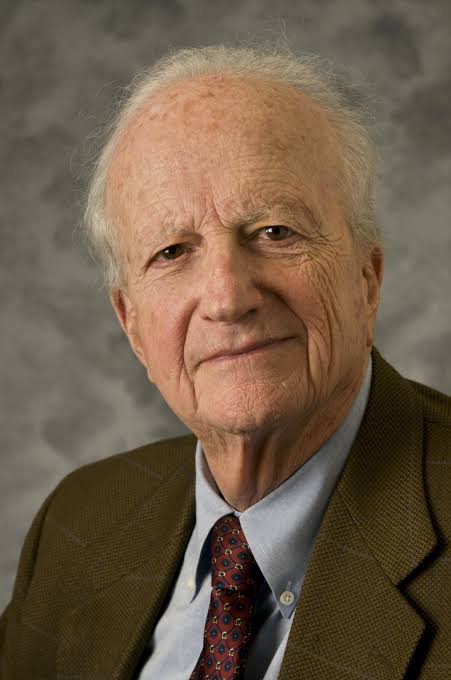 Теорію «раціонального злочину» запропонував професор економіки та соціології Чиказького університету Гері Беккер. Вона належить до категорії класичних. У 1992 році Беккер отримав Нобелівську премію «за поширення сфери мікроекономічного аналізу на цілий ряд аспектів людської поведінки і взаємодії, включаючи неринкову поведінку».
24
[Speaker Notes: Корупція як явище було предметом досліджень науковців різних сфер: економістів, соціологів, правників, філософів.
Одним із досліджень, присвячених "економічній" точці зору на корупцію, можна назвати роботу Гері Беккера (1930 - 2014) - американського економіста та нобелівського лауреата.]
Теорія «раціонального злочину» побудована на аналізі переваг і можливих втрат від скоєння злочину державним службовцем чи виборною посадовою особою.
Люди наважуються на скоєння злочину, бо це дає можливість отримати більші фінансові та інші переваги порівняно з легальною діяльністю. Водночас вони враховують ймовірність викриття, арешту та судового вироку, а також суворість покарання.

Будь-яка службова особа, якій випадає нагода чи можливість вступити в корупційні зв’язки, завжди аналізує та оцінює потенційні (мінімально виправдані) прибутки від корупційних дій щодо очікуваних (максимально виправданих) втрат від таких дій у разі розкриття злочину та притягнення до відповідальності.
25
[Speaker Notes: На думку Беккера, окремі люди наважуються на скоєння злочину, бо це дає можливість отримати більші фінансові та інші переваги порівняно з легальною діяльністю. Водночас вони враховують ймовірність викриття, арешту та судового вироку, а також суворість покарання. Відповідно до теорії «раціонального злочину» злочинцями стають ті люди, яким властива підвищена схильність до ризику. На перший погляд, досить складно виявити взаємозв’язок між ризиком, який в основному є економічним терміном, та злочинною поведінкою людини. Дослідник вважає, що будь-яка службова особа, якій випадає нагода чи можливість вступити в корупційні зв’язки, завжди аналізує та оцінює потенційні (мінімально виправдані) прибутки від корупційних дій щодо очікуваних (максимально виправданих) втрат від таких дій у разі розкриття злочину та притягнення до відповідальності.]
На думку Бекера, факторами запобігання корупції можуть бути:
Вигода — наріжний камінь вчинення злочину. А тому корупціонери — не психопатологічні особи, не жертви соціального гноблення, а "раціональні економісти-аналітики". Потенційний корупціонер заздалегідь аналізує як вигоди від злочину (прибуток, користь), так і його негативні наслідки в разі несприятливого результату (наприклад, притягнення до відповідальності). Якщо переваг більше, імовірність протиправних діянь зростає.
Прийняття службовою особою рішення щодо вчинення корупційного діяння можна розглядати як добре обмірковане звичайне інвестиційне рішення в умовах ризику й невизначеності.
Злочинцями стають люди, яким властива підвищена схильність до ризику. Цікаво також, що для них зростання ймовірність затримання — набагато ефективніший «запобіжник», ніж збільшення терміну ув’язнення.
Особи з вищою освітою більш схильні до злочинів, що вимагають великих грошових витрат, а особи із середньою освітою — до злочинів, що вимагають значних витрат часу. Для перших суворим покаранням є тюремне ув’язнення, а для других — виплата грошової компенсації.
26
Рівень корумпованості (злочинності) чиновників залежить від оцінки співвідношення пов’язаних із нею вигод і втрат (як майнових, так і немайнових)
Визначають його різницею прибутків від легальної й нелегальної діяльності, ймовірністю розкриття та засудження, ступеня тяжкості покарання.
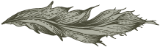 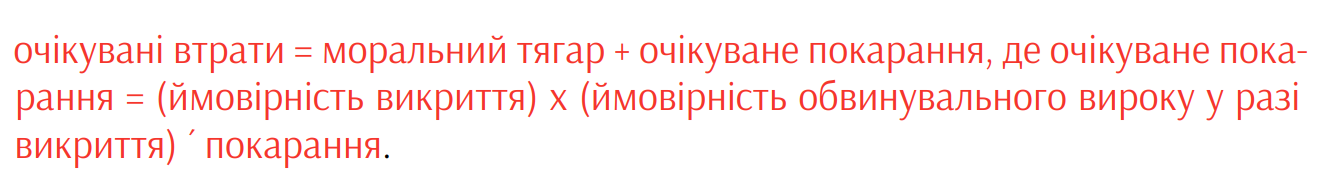 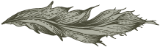 [Speaker Notes: На основі вищезазначеного Беккер робить висновок, що рівень корумпованості (злочинності) чиновників залежить від оцінки співвідношення пов’язаних із нею вигод і втрат (як майнових, так і немайнових). А визначають його різницею прибутків від легальної й нелегальної діяльності, ймовірністю розкриття та засудження, ступеня тяжкості покарання тощо. Він запропонував формулу очікуваних втрат від участі в корупційних діях посадової особи.]
Корупція – це зважене службовою особою рішення щодо вчинення корупційного діяння.
Беккер робить висновок про те, що стримувальним чинником для злочинності є зовсім не збільшення тяжкості покарання, а підвищення ймовірності викриття злочинця.
 Наприклад, Роуз-Аккерман стверджувала, що покарання за корупцію мають бути позитивною функцією від розмірів хабара для урядового чиновника й від розмірів вигоди, отриманої завдяки хабарям, для корумпованого клієнта.
 Отже, щоб залякування було дієвим, покарання не повинні бути однаковими для всіх злочинних діянь однакового типу – вони мають варіюватися відповідно до отриманого призу.
28
[Speaker Notes: Тож прийняття службовою особою рішення щодо вчинення корупційного діяння можна розглядати як добре обмірковане звичайне інвестиційне рішення в умовах ризику й невизначеності. Варто зазначити, що потенційні переваги від корупційної дії змінюються залежно від обсягів ресурсів, якими може розпоряджатися конкретна службова особа держави, а також від сукупності питань, якими ця особа відає, або безпосередньо уповноважена їх вирішувати.]
Які фактори можуть запобігати корупції, на думку Беккера?
Морально-етичний тягар і суспільний осуд корупційної поведінки.
Очікування, страх викриття, притягнення до відповідальності й понесення покарання за скоєне.
29
[Speaker Notes: Важливо зауважити, що зазначені теорії не є взаємовиключними.
Для ефективної боротьби з корупцією необхідно враховувати напрацювання та ідеї кожної з них.  Теорії, розглянуті вище, по-різному розуміють причини корупції та беруть до уваги різні сфери, де вона може проявлятися. Вони описують природу корупції, проте мало говорять нам про те, чому люди обирають корупційні сценарії поведінки в кожному окремому випадку. Тобто чому за наявності різних сценаріїв хтось обирає корупційний, запускаючи процес поширення вірусу?]
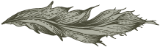 ІІ. Причини долучення до корупції
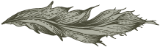 Presentation title
30
[Speaker Notes: Не розуміючи причин корупції, не варто й братися за її подолання.
Теорії корупції описують природу корупції, проте мало говорять нам про те, чому люди обирають корупційні сценарії поведінки в кожному окремому випадку. Тобто чому за наявності різних сценаріїв поведінки люди обирають корупційний, тим самим запускаючи процес поширення вірусу?]
Традиційно виокремлюються 4 основні блоки причин, які можуть підштовхнути індивіда до корупційного правопорушення:
наявність можливості 
 невисокі шанси бути спійманим 
недостатня мотивація 
загальна культура
Дослідниця Моніка Баур пише, що для кращого розуміння мотивів людей долучатися до корупції ми маємо розрізняти вимушену корупцію та корупцію жадібності.
Вимушена корупція та, до якої людина долучається, бо потребує справедливого ставлення до себе. У таких випадках корупційна дія є єдиним можливим способом отримати необхідні послуги або уникнути зловживань.
(Єдиний спосіб отримати певну послугу, як-от лікування або освіту)
Корупція жадібності та, у результаті якої можна отримати особливі незаконні переваги.
(Спосіб здешевити послуги)
32
[Speaker Notes: Відмінність проста: у першому випадку хабар – єдиний спосіб отримати певну послугу, як-от лікування або освіту, у другому – він є способом здешевити послуги. Важливо зазначити, що різниця між вимушеною корупцією та корупцією жадібності на фундаментальному рівні не пов’язана з тим, чи є корисним для індивіда долучення до корупції.]
Причини корупції:
Характер причин: 
Об'єктивні
Суб'єктивні
Сфери виникнення: 
Економічна
Політична
Правова
Соціально-культурна
Моральна
Психологічна
Масштаб: 
Суспільний характер
Індивідуальний характер
Вимушена корупція буде підштовхувати людей до того, щоб повідомляти про неї та протидіяти їй, особливо якщо інші діятимуть так само й про це буде відомо. А корупція жадібності, навпаки, зменшує ймовірність того, що громадяни, які беруть участь у ній, будуть умотивовані повідомляти про неї.
33
[Speaker Notes: Припускають, що вимушена корупція буде підштовхувати людей до того, щоб повідомляти про неї та протидіяти їй, особливо якщо інші діятимуть так само й про це буде відомо. А корупція жадібності, навпаки, зменшує ймовірність того, що громадяни, які беруть участь у ній, будуть умотивовані повідомляти про неї. Отже, причини корупції можуть носити як об’єктивний, так і суб’єктивний характер, вони можуть лежати в економічних, політичних, правових, соціально-культурних моральних і навіть у психологічних площинах. А також мати суспільний або індивідуальний характер]
За характером причин:
34
За сферою виникнення:
35
36
непомірне розростання бюрократичного апарату чиновників, де кумівство і "блат" були поширеними способами кар'єрного просування
значна поширеність дозвільних процедур у державному управлінні
нерівномірний доступ до продуктів та благ
 економічна залежність влади від приватного капіталу
 низький рівень заробітної плати державних службовців
 відсутність дієвого контролю суспільства за діяльністю органів державної влади
соціально-економічна криза в державі тощо.
Причини існування корупції в Україні
37
[Speaker Notes: Причини, зазначені вище, часто згадують західні експерти, які осмислюють тему в глобальному контексті. А чи такими ж вони є в Україні? Причини сучасної української корупції корінням сягають радянських часів, коли мали місце]
Національне агентство з питань запобігання корупції (НАЗК) презентувало результати соціологічного опитування з комплексної оцінки ситуації з корупцією в Україні у 2023 році.
Це – одне з найгрунтовніших досліджень ключових вимірів корупції у найважливіших сферах суспільного життя, яке щорічно проводиться на замовлення НАЗК.
Так, корупція залишається на другому місці серед найсерйозніших проблем України після збройної агресії рф. Це зазначають як представники бізнесу (73%), так і пересічні громадяни (72%). До ТОП-5 проблем також увійшла несправедливість у системі правосуддя. Цю проблему на четверте місце ставлять респонденти обох категорій – 56% підприємців та майже 60% громадян.
38
Для населення найпріоритетнішими сферами, які потребують очищення від корупції, є:
судова система (51%)
митниця (38%)
державна та комунальна медицина (30%).
Для підприємців найпріоритетнішими сферами, які потребують очищення від корупції, є:
митниця (58%)
публічні закупівлі робіт і послуг з будівництва, ремонту та утримання автомобільних доріг (33%) 
судова система (у т.ч. виконання судових рішень) – (32%).
39
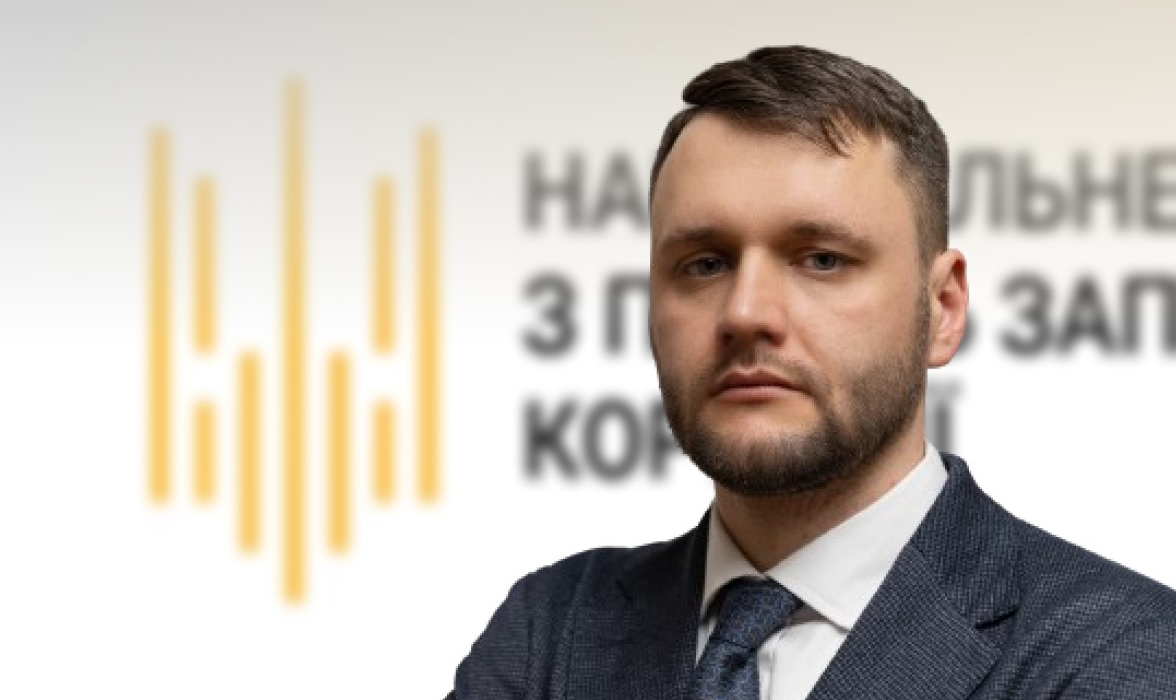 «Інтегральні показники ефективності державної антикорупційної політики загалом свідчать про те, що частка населення, яка мала власний корупційний досвід, у 2023 році (19,5%) зменшилась у порівнянні з 2021 роком (26%), але несуттєво зросла порівняно з 2022 роком (17,7%). Щодо бізнесу цей показник фактично не змінився минулого року (22,2%) у порівнянні з 2021 роком (21,6%), однак значно погіршився, якщо порівнювати з 2022 роком, коли частка підприємців, які стикалися з корупційними практиками, становила 15,4%.  

Попри наявність низки негативних трендів, які виявило дослідження, варто зазначити, що близько 60% населення та підприємців негативно ставиться до корупційних проявів. Також в суспільстві сформувалась чітка позиція схвалення дій з викривання корупційних проявів. Відповідний показник за результатами опитування продовжив зростання – у 2023 році абсолютна більшість як населення (67%), так і бізнесу (90%) схвалювали діяльність викривачів корупції, що посилює потенціал країни для успішної протидії корупції в майбутньому».
Голова НАЗК Віктор Павлущик зазначив:
40
Корупція вважається поширеною та важливою проблемою в Україні, а українські державні установи сприймаються як досить корумповані. Однак рівень сприйняття корупції різниться для різних інституцій. Наприклад, відносно менш корумпованими українці вважають президента й Національний банк, а також освітні заклади та нещодавно створені центри надання адміністративних послуг (ЦНАПи). Готовність українського уряду боротися з корупцією оцінюється трохи вище, ніж ефективність боротьби з корупцією.
 Більшість респондентів вважають, що корупція  за останні три роки виросла (63% опитаних зазначили, що корупція «значно» або «дещо» виросла, тоді як 13,5% думають, що на початку 2024 року вона «значно» або «дещо» знизилася порівняно з 2021 роком). Люди дещо менш скептично ставляться до нових антикорупційних інституцій, хоча поінформованість про них не надто висока.
41
Молодші респонденти (18-25 років) мають дещо нижчий рівень сприйняття корупції, хоча цей результат не завжди є статистично значущим. Водночас середні вікові групи (люди від 26 до 55 років) демонструють дещо вищий рівень сприйняття корупції, ніж люди 55+. Внутрішньо переміщені особи або ті, хто виїхав за кордон після початку повномасштабного вторгнення, мають вищий показник сприйняття корупції у деяких державних установах – наприклад, офісі президента, парламенті, податковій інспекції чи судах. Мешканці міст із населенням 50 тис. та більше, демонструють дещо вищий рівень сприйняття корупції, ніж жителі сіл та менших міст. Сприйняття корупції на Заході, Центрі та Півдні є вищим, ніж у Києві (на Півночі та Сході сприйняття подібне до Києва).
42
Змінні, які визначають статус зайнятості, пов’язані з рівнем сприйняттям корупції лише в декількох випадках: у працевлаштованих спостерігається вищий показник сприйняття корупції щодо президента, а у тих, хто піклується про члена сім’ї, найвищим є сприйняття корупції в системі охороні здоров’я (ймовірно, тому, що вони найбільше потребують цих послуг). 
Держслужбовці та працівники державного сектору загалом мають дещо нижчий рівень сприйняття корупції, ніж особи, які працюють у приватному секторі. Спостерігається й певна «галузева солідарність»: наприклад, працівники державного сектору мають нижчий рівень сприйняття корупції в освітній галузі, а військовослужбовці - в центрах комплектування.
43
Як бачимо, причини корупції можуть бути різними і зазвичай вони комплексні. У випадку України спостерігаємо накладання ще радянського досвіду на вже  сучасні обставини.
44
[Speaker Notes: Зазначене корелюється і з результатами соціологічного дослідження «Стан корупції в Україні у 2021 році. Респондентів запитували про першопричини корупції в Україні. Серед найбільш поширених відповідей були:]
Дякую за увагу!
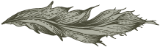